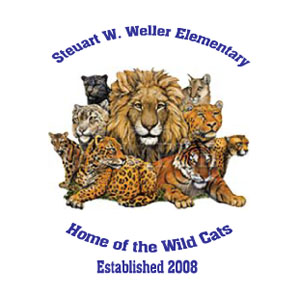 Welcome to First Grade!
Mrs. Friedenberg
Room  7
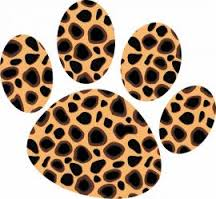 Weekly Schedule
Monday
P.E   11:30 – 12:00

Tuesday
Music: 10:00 – 10:30
Computer: 2:00 – 2:30

Wednesday
SEARCH: 8:15 – 9:00 ( B weeks)
ART: 11:35 – 12:15

Thursday 
Library:  10:30 – 11:00
P.E:  11:00 – 11:30
Friday
Music: 10:00-10:30
P.E.: 11:30-12:00

EVERYDAY 
 Power UP
Pathways – Literacy 
Word Study
 Math
 Science or Social Studies – 	alternating units
 Lunch: 12:15- 12:45
 Recess: 1:00 – 1:15
***Appropriate dress and shoes for PE days are required.
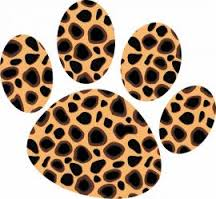 Routines and Procedures
Snacks –  
 Allergies
 Healthy please!
 Water Bottles allowed – No juice please

 Daily Schedule
 Posted on board everyday

Job Chart
 Rotating weekly: Park Ranger and Camp Counselor
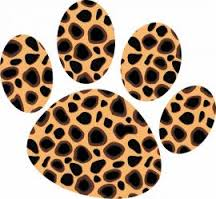 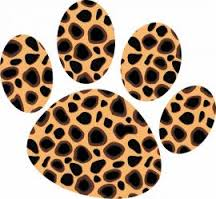 PAWS
P – Be prepared   
           Prepare for success and keep materials ready
A -   Act Responsibly
          Focus to create quality work with on task actions
W – Work as a Team
        Encourage others to do their best
S -  Show Respect
          Use good manners when speaking and listening

*Class Dojo*
BEHAV
IOR

EXPECTAT
IONS
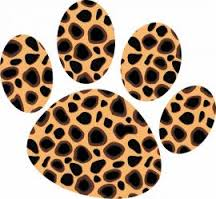 Pathways to Literacy
Shared Reading
 weekly poem or article
skills &  sight word review
 fluency & expression
 Word Study
Research based developmental spelling program
 spelling patterns
application to new words in all written work
 Read Aloud
 comprehension strategies
 literary elements
 fluency & expression
 Writer’s Workshop
 kid spelling
 “two thumbs up”
 mini-lessons everyday
conferences with teacher
Guided Reading
  small teacher groups
 2-3 times per week
 fluency & expression
 comprehension
 literary elements
 literary response – oral and written
 literacy circles
 word work
 The Super Six
 small group activities, including guided reading
 cooperative learning
 checked for completion  = ©
 examples: read to self, read to someone, word work , work on writing, listen to reading
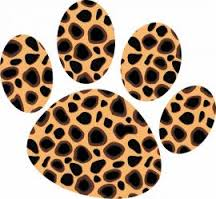 Word Study
LCPS Spelling Program
 Individualized spelling lists
 Focuses on spelling features of words
 Ex: 
beginning sounds as found in fish, fan, fire
short vowels as found in cat, dog, pin
long vowels with silent e as found in like, cake, vote
 Students should apply learned features to writing 
Homework activities every week
Quiz on Friday
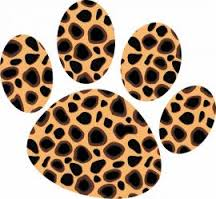 Mathematics
EnVisions                           *Guided Math
  text book pages
 computer activities
usually independent
 Math Investigations 
 hands on manipulatives
 cooperative learning – small groups
 independent assessment
 math circle
 math centers
 exploration
 Precision/Math Minute - **School wide initiative
Time Math Facts Drills 
Completed Daily
PRACTICE! PRACTICE! PRACTICE!
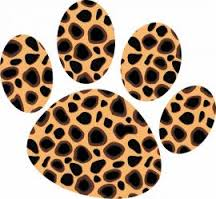 Science or Social Studies
Alternating Units 
Textbooks 
 Cooperative Groups
 Technology 
 Videos
 Songs
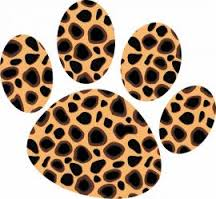 Grading & Report Cards
Exceeds  
More Complex Concepts
4
3 – Learning Target
Meets the Standard
2 – Simpler Concepts, Progressing Toward Standard
1 – Building Blocks, Below Standard
Report Card and grading changes and procedures are a county-wide initiative. Weller is following these expectations.

All graded papers will come home with a number and a letter grade. 
Example:   4 or 3.5 = E, 3 = M, 2 = P, 1 = B
However, not all papers will be graded.
 Center work = © - This is not a “C” grade.
 √ or  = I have reviewed the paper, but not taken a grade.
Clarity
Secure, web-based program to view grades

 Grades will be input at least every 10 working days, maybe more frequently

If you requested a password, they should be mailed home soon.

 To request a password to access the parent portal contact the office.

Grades will be available to view in October.
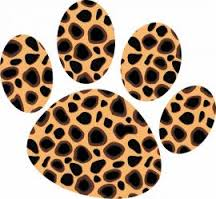 Homework
Sent home on Monday in Homework folder
 Due on Friday in the Homework folder
Reading log: 10 minutes of reading every night.
Word Study Activities
Math Activity
Language Arts Activity
 Science or Social Studies Activity

** Will not start until week of October 1st  
** Should not take more than 20-30 minutes per 
                                       night
 Extension Activities – optional
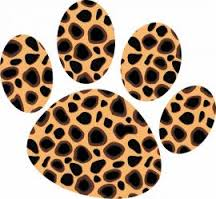 Mystery Camper
Guess Who?

Mon: Backpack and picture is displayed  and 2 clues are read to the class.
Tues: 2 more clues are read to the class.
Wed:  2 more clues are read to the class.
Thurs: Parents are asked to share a few sentences that can be read aloud to the class.
Fri: Students guess who our camper is.  Mystery Camper gets to share what is in their backpack and can bring a favorite book from home to share with class. Mom and Dad Invited to Lunch.
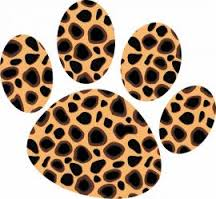 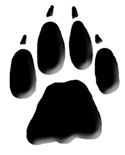 “Whoo Knew?” Folders
Come home everyday – PLEASE return everyday!
 Time sensitive papers will come home daily.
 Other papers from the week come home on Friday.
 Please put all notes to Mrs. Friedenberg, the Office, the PTO, etc. in the folder
 Lunch Money can be sent in folder . Lunch = $3.00 
 When sending cash or checks, please include your student’s name and lunch number
 Online payments at Café Prepay: http://www.pay4lunch.com/cafeprepay.aspx 
Lunch Menus: Link is on Steuart Weller homepage: http://www.lcps.org/weller
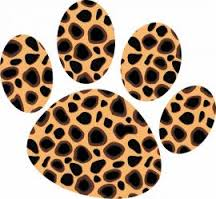 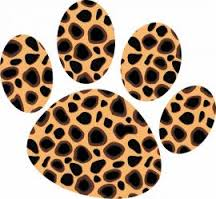 PTO
Supports  & Funds Awesome Activities
Student Assemblies
 Student/Teacher Activities
Classroom Supplies 
Technology Programs
Learning Resources
Scholarship Students

PTO Website: 
http://www.lcps.org/domain/10466 


JOIN TODAY!
Miscellaneous
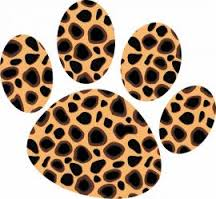 First Day Packets – If you haven’t returned forms, please do so! 
 Yearbooks: 
Order forms come home or online – Cost $18.00
Delivered in Spring
Awesome memory book for your child!
Change in Dismissal: 
 Please always write a note or call the office (if needed mid-day).
 Birthdays :
 I am only permitted to pass out invitations if there is one for every child in our class.
 Only non-food treats will  be allowed at school: NO CUPCAKES. 
  Toys are not permitted at school .
Wish List
playground balls, jump ropes, chalk, bubbles, etc 
gently used (or new) books  for our class library
 board games
 puzzles (up to 100 pieces)
 glue sticks  LOTS OF THEM  
 crayons
 stickers (all shapes and sizes)
 lunch sized brown paper bags
Paper plates
Toothpicks (non-colored)
Q-tips
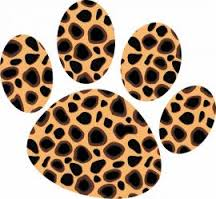 Volunteers
Room parent
 Word Study Wizard
 Anchor Chart Helper
 Homework Stuffer
 Work at Home
 Clerical Tasks
 Even participant
Pencil Sharpener
Game Expert
Sunshine Math
Supplies parent
Small Group parent
Scholastic Book Order parent
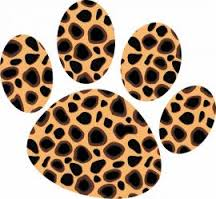 Questions ????
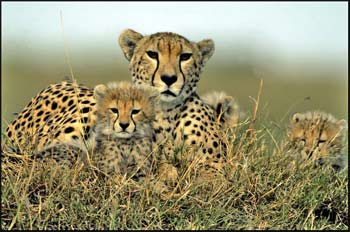